Составим речь по кирпичику с помощью ЛЕГО - технологии
Спикер: Сладкова Екатерина Александровна, 
старший воспитатель 
МАДОУ №8
 «Детский сад общеразвивающего вида»
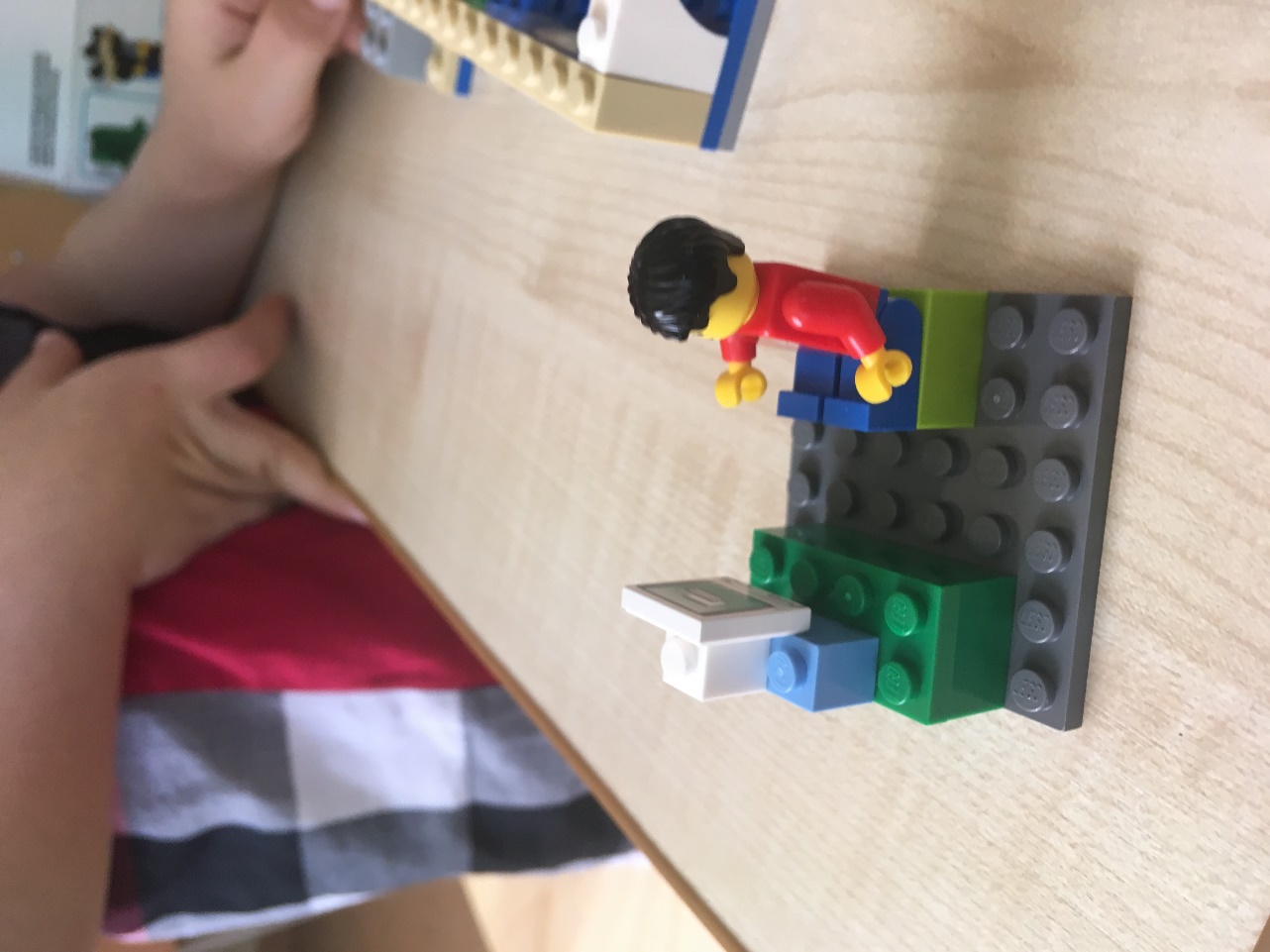 Дошкольный возраст – ЭТО ПЕРИОД АКТИВНОГО УСВОЕНИЯ РЕБЕНКОМ
РАЗГОВОРНОГО ЯЗЫКА, СТАНОВЛЕНИЯ И РАЗВИТИЯ ВСЕХ СТОРОН РЕЧИ –
ФОНЕТИЧЕСКОЙ, ЛЕКСИЧЕСКОЙ И ГРАММАТИЧЕСКОЙ. ПОЛНОЦЕННОЕ ВЛАДЕНИЕ
РОДНЫМ ЯЗЫКОМ В ДОШКОЛЬНОМ ДЕТСТВЕ ЯВЛЯЕТСЯ НЕОБХОДИМЫМ УСЛОВИЕМ
РЕШЕНИЯ ЗАДАЧ УМСТВЕННОГО, ЭСТЕТИЧЕСКОГО И НРАВСТВЕННОГО ВОСПИТАНИЯ
ДЕТЕЙ
Мнемотаблица
Синквейн
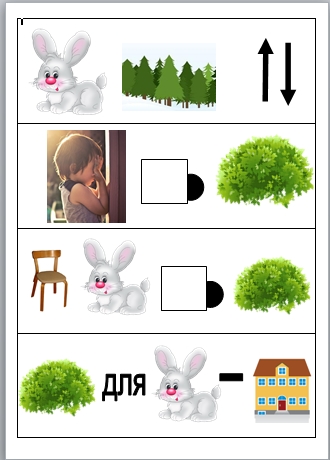 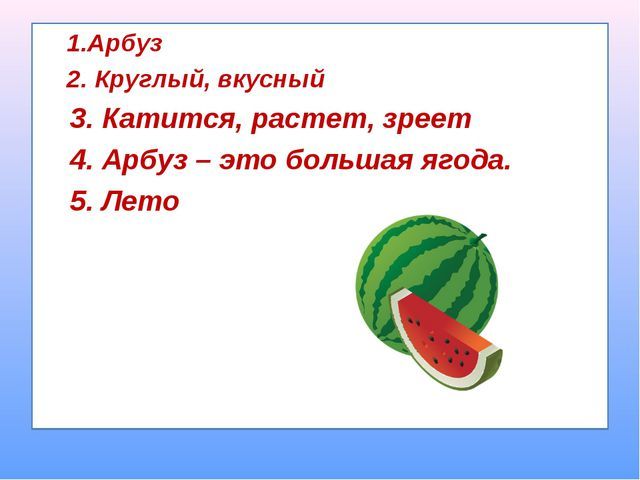 Техника ТРИЗ
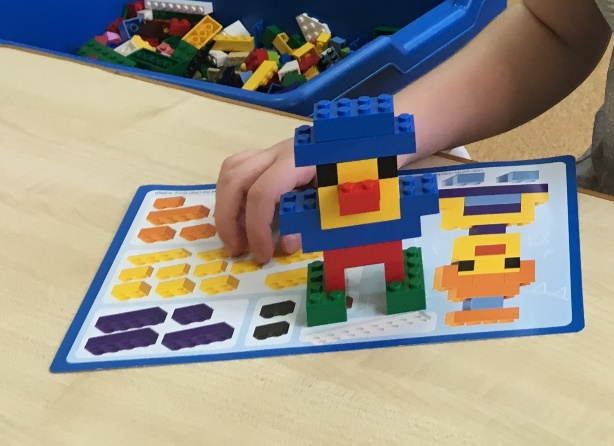 Лего-технология
Составим речь по кирпичику с помощью ЛЕГО - технологии
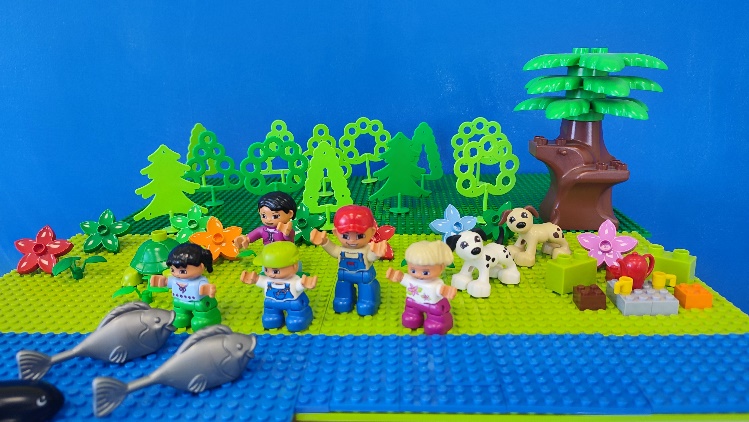 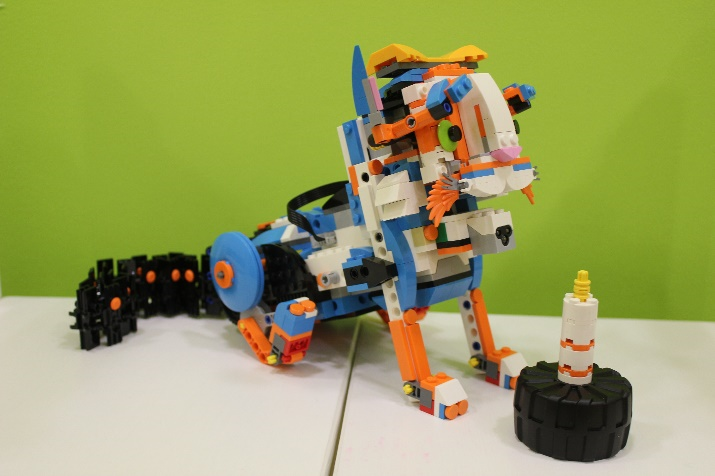 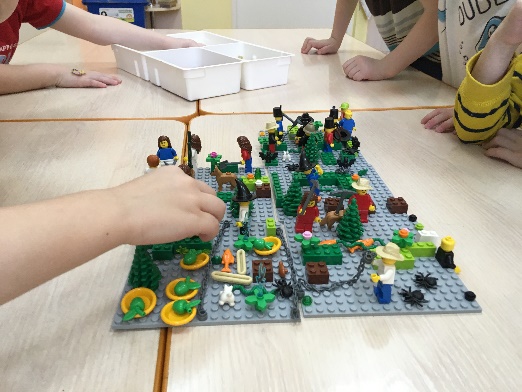 Лего-технология – одна из современных и распространенных игровых технологий, использующая трехмерные модели реального мира и предметно-игровую среду обучения и развития ребенка.
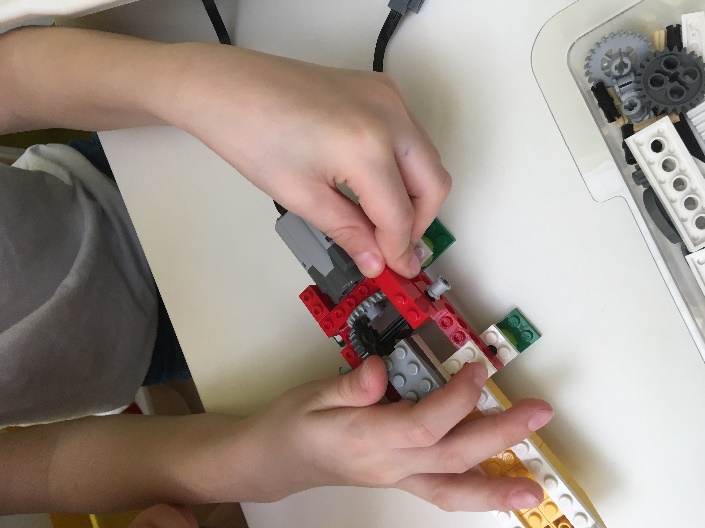 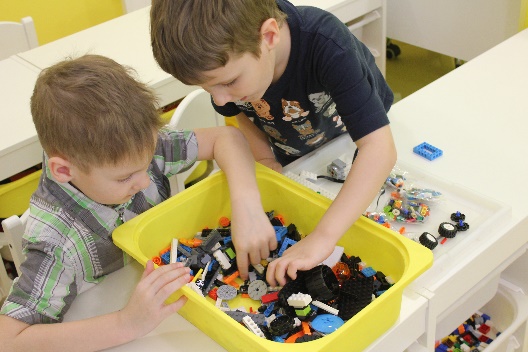 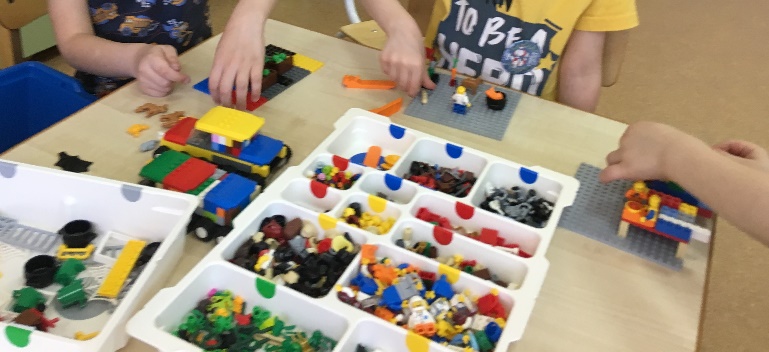 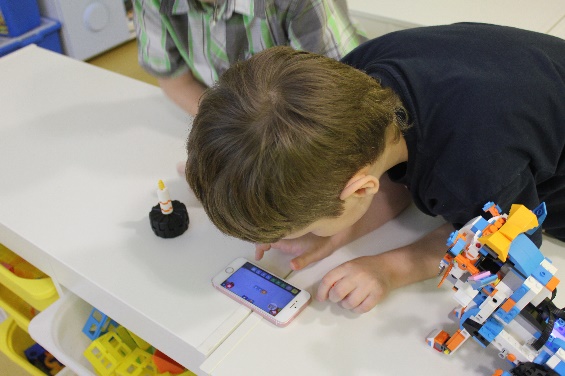 В силу своей универсальности ЛЕГО - конструктор является наиболее предпочтительным развивающим материалом, позволяющим разнообразить процесс обучения дошкольников.
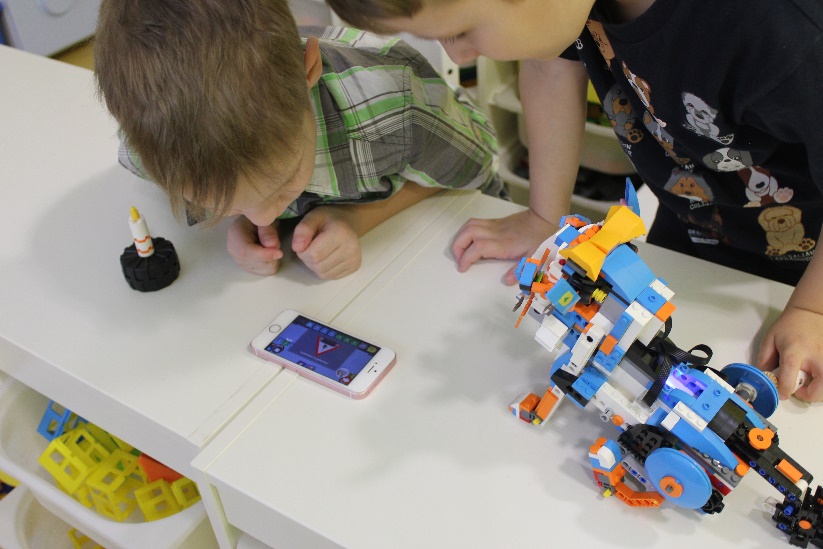 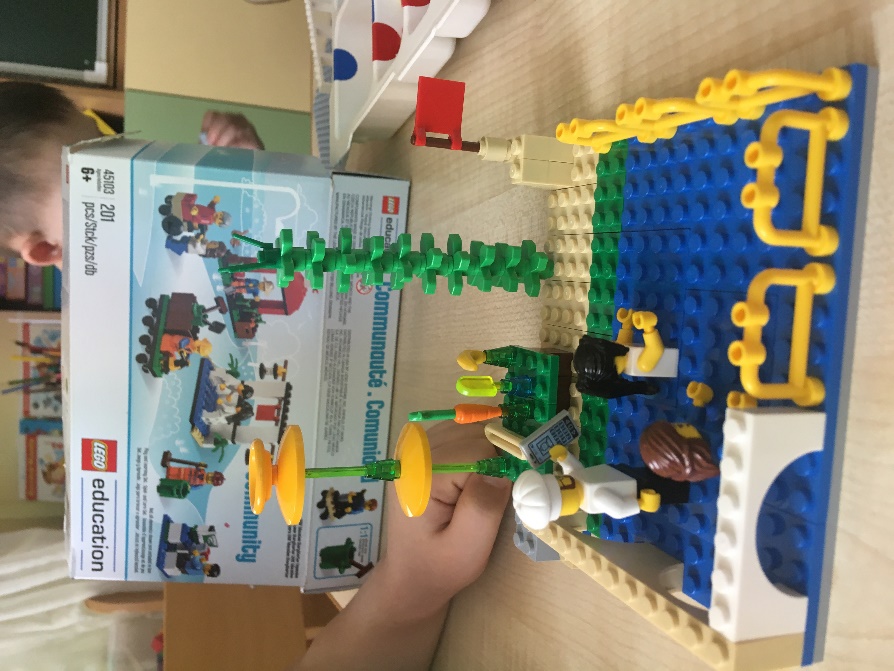 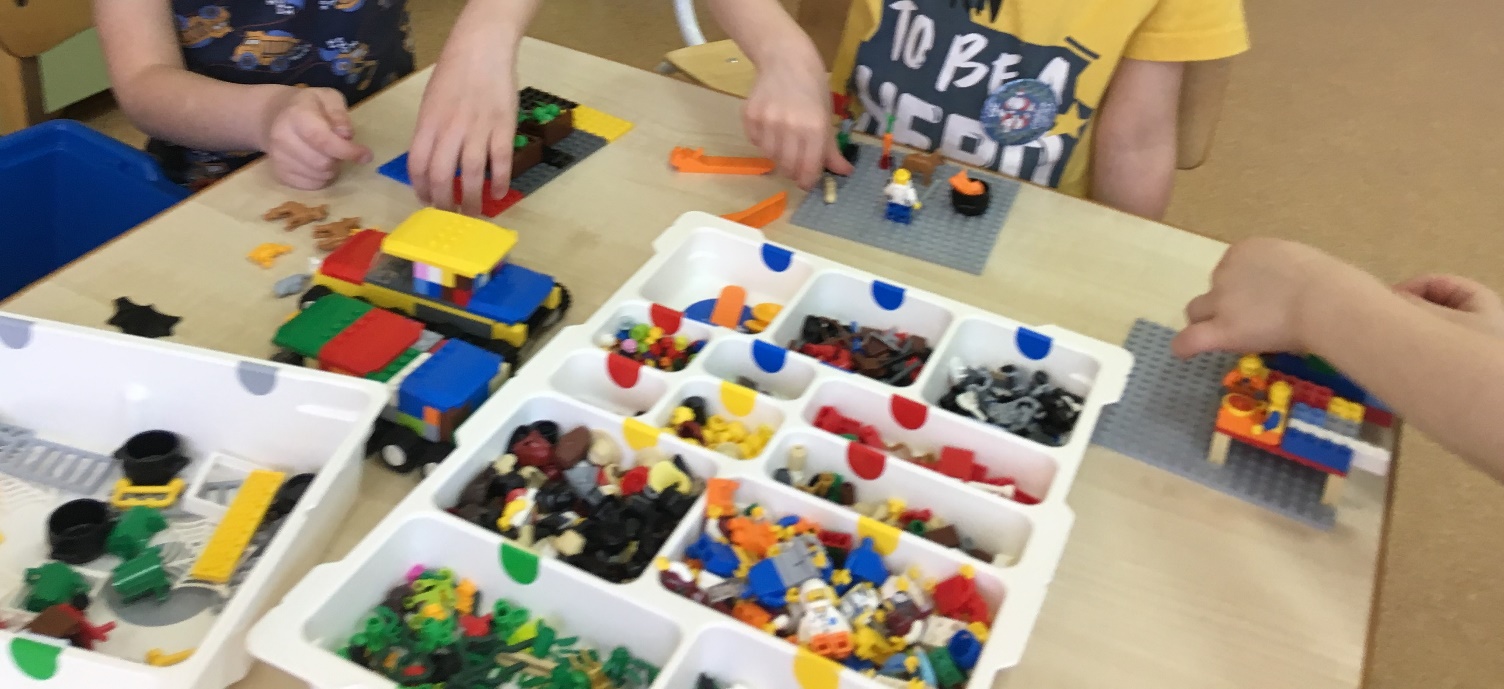 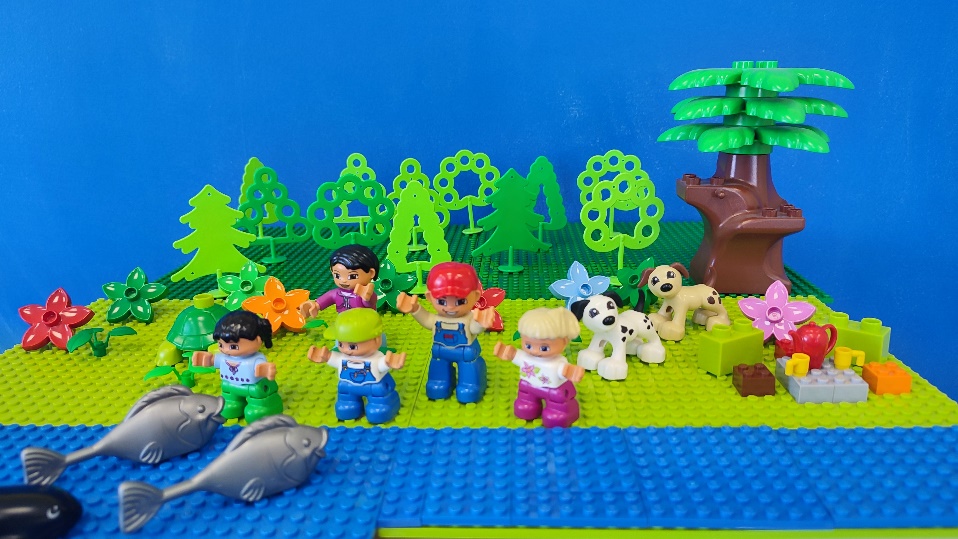 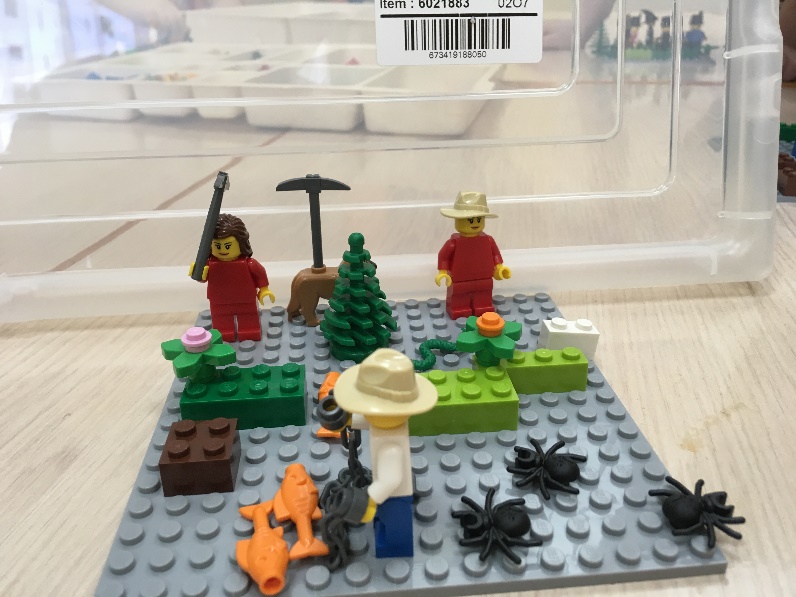 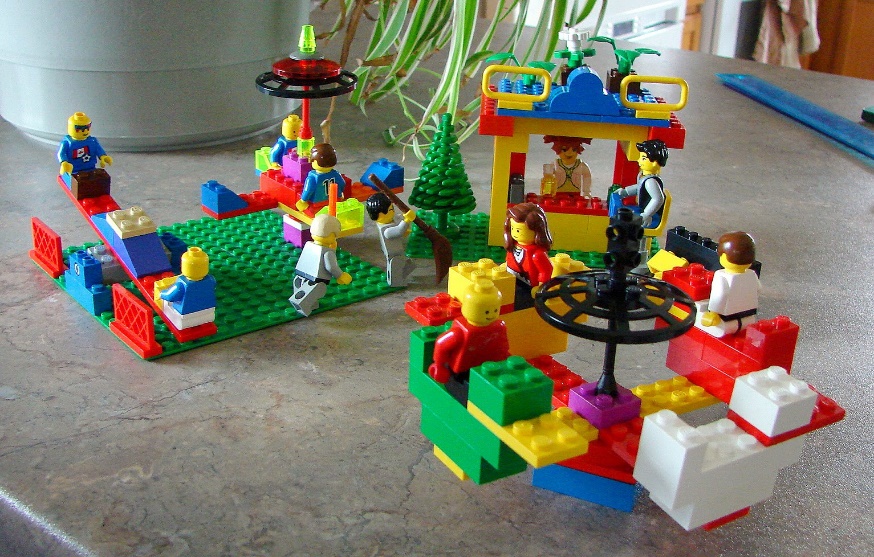 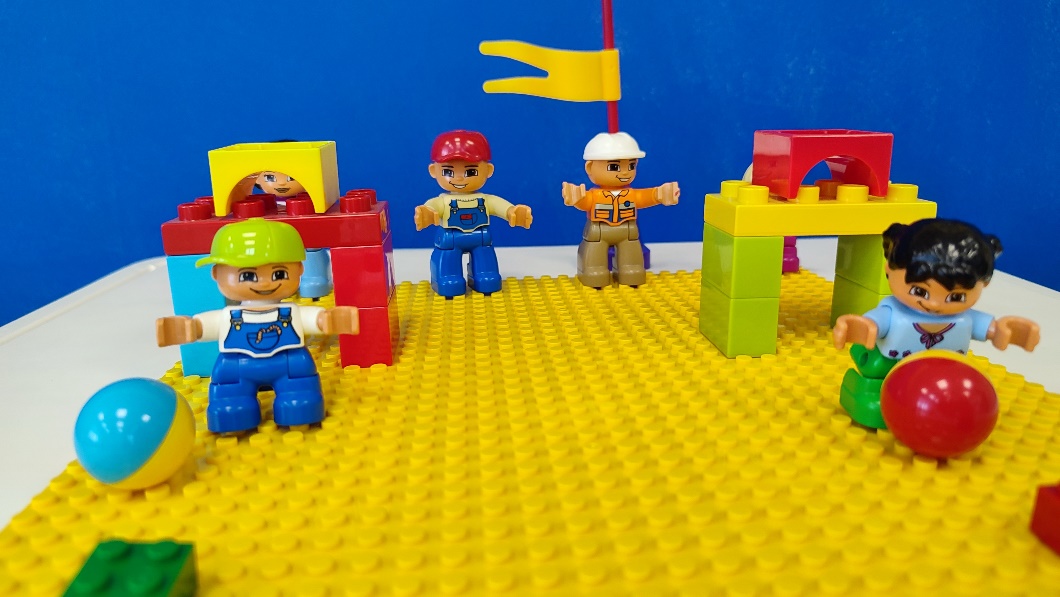 Образ букв
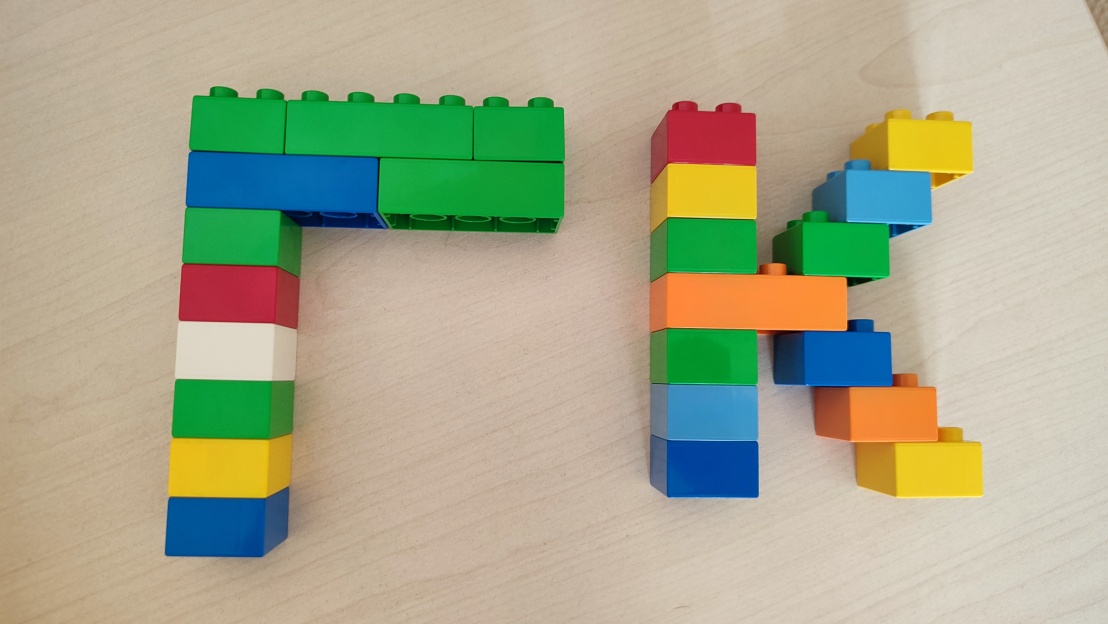 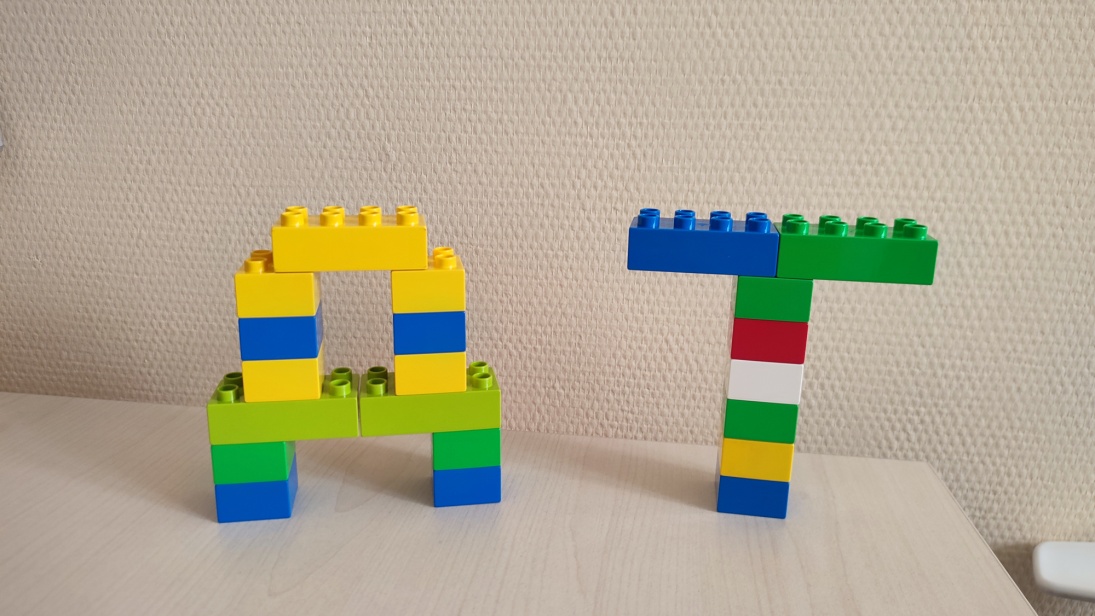 Гласные и согласные/ твердые и мягкие
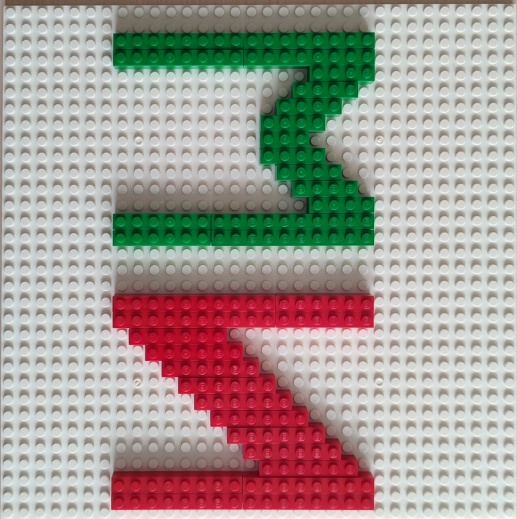 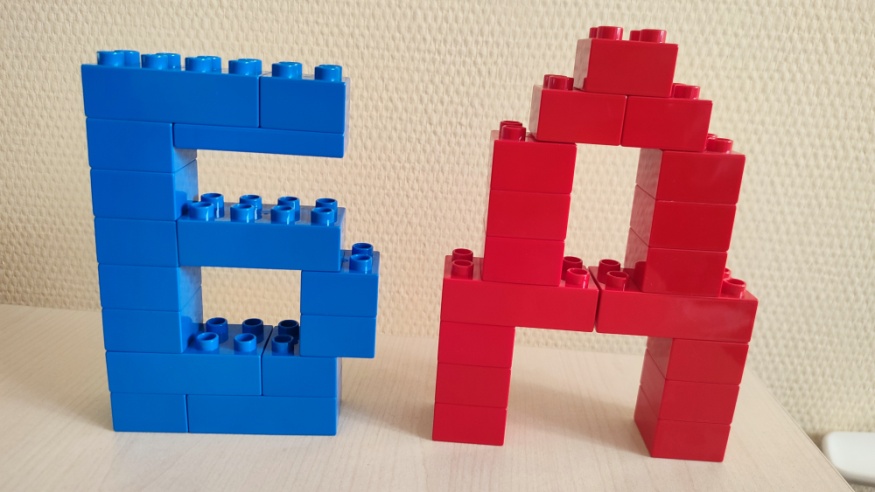 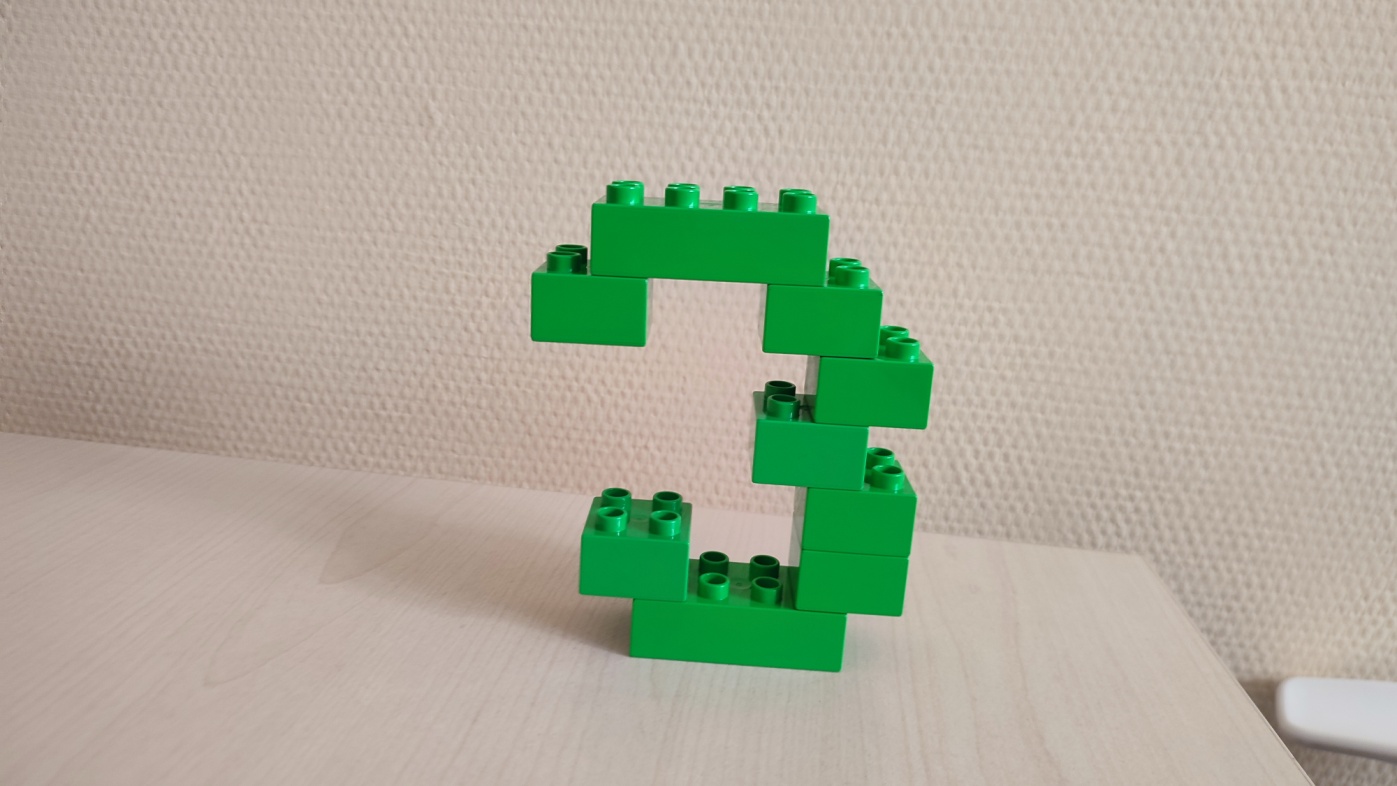 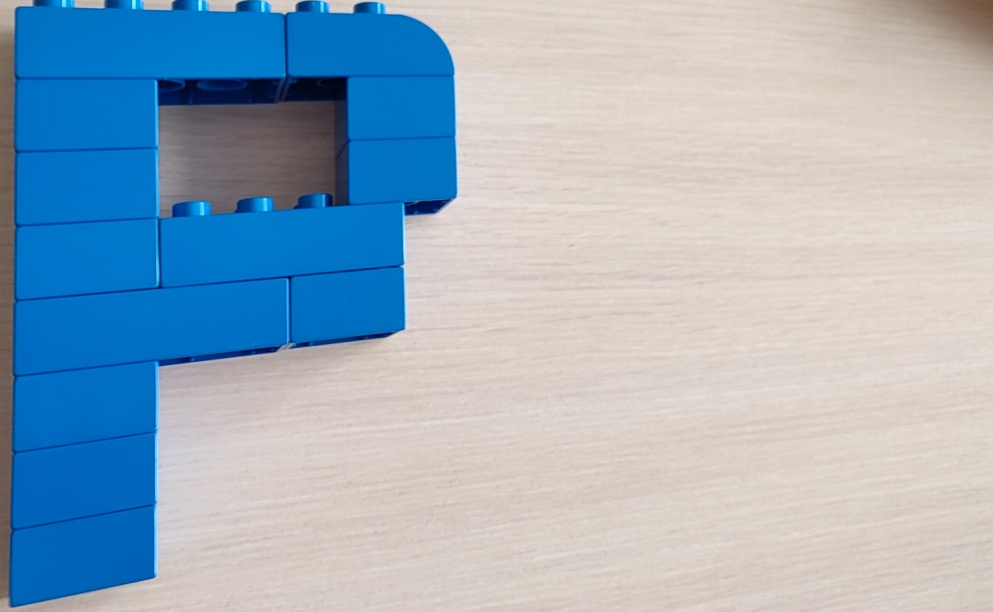 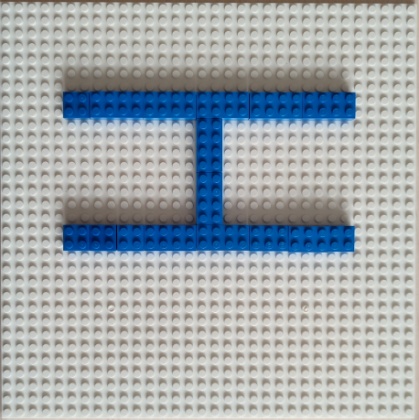 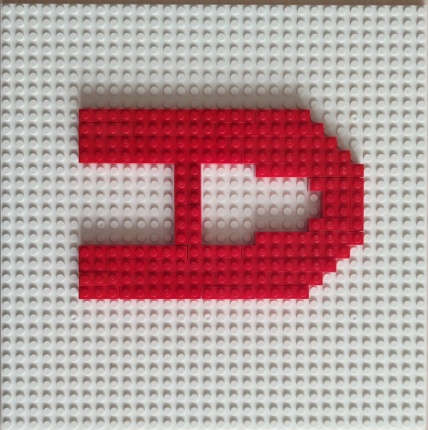 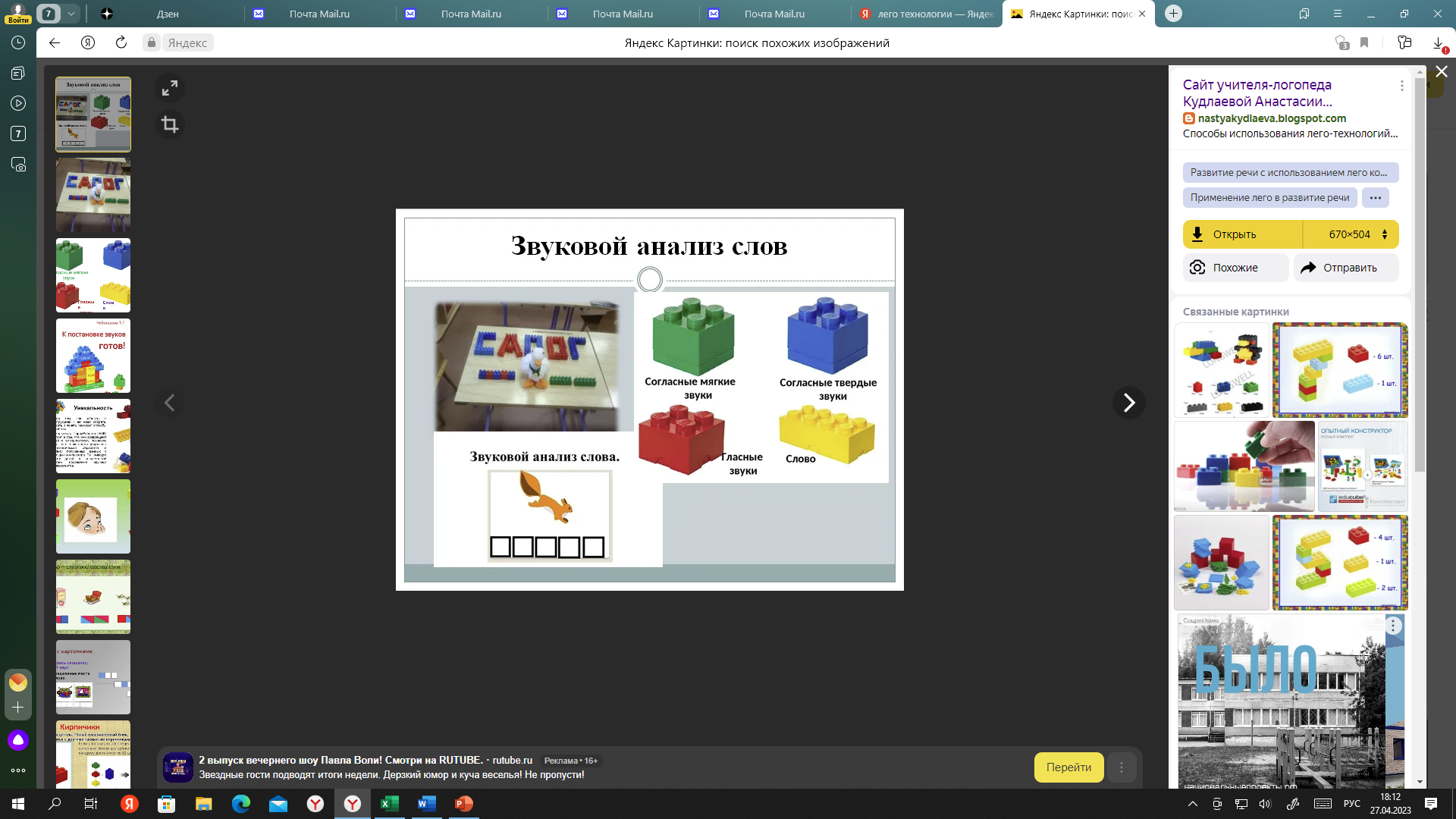 Развитие звуковой культуры речи

Звуковой анализ слов
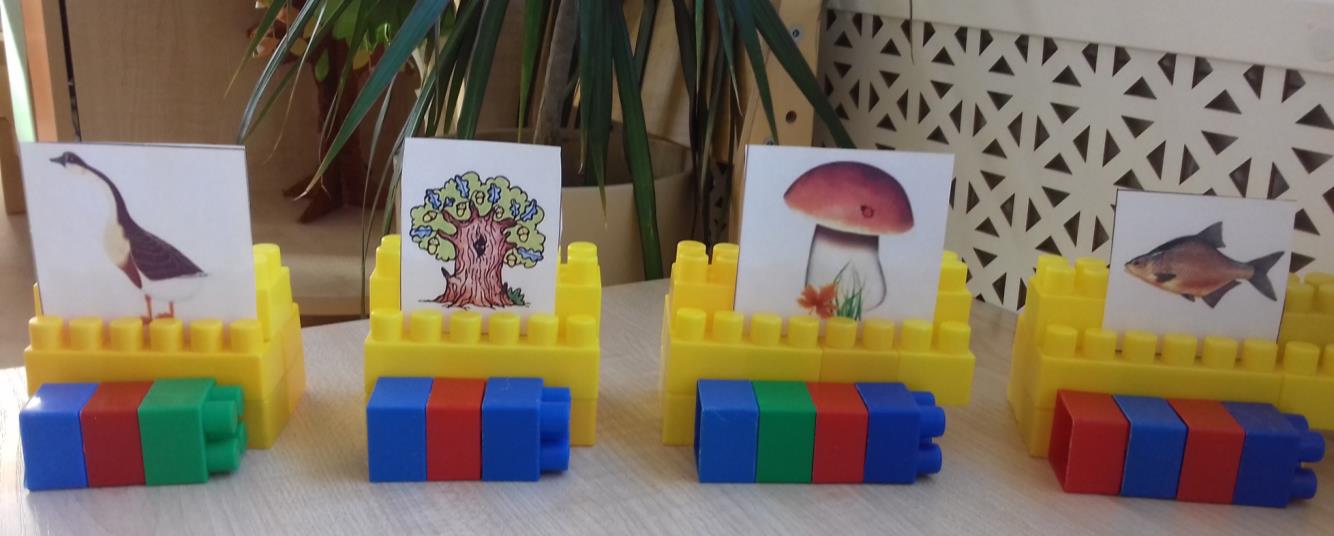 Определение звонких и глухих согласных
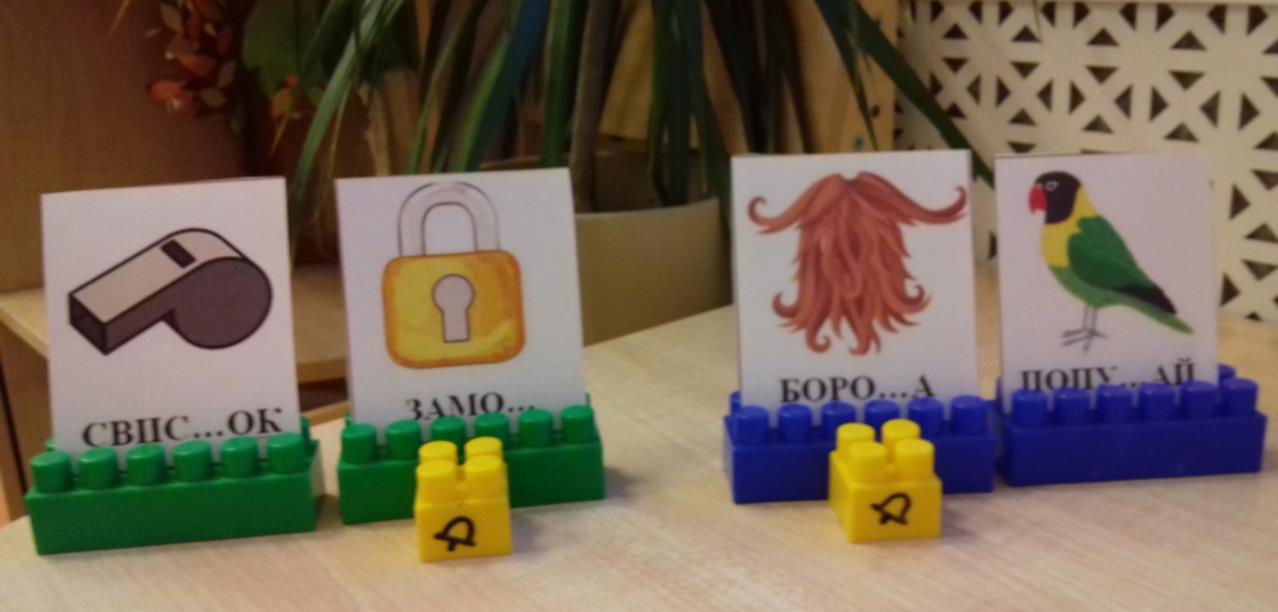 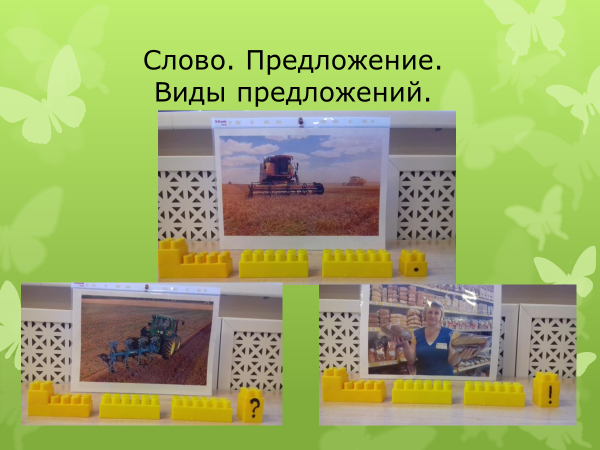 Сколько в твоем домике окошек?
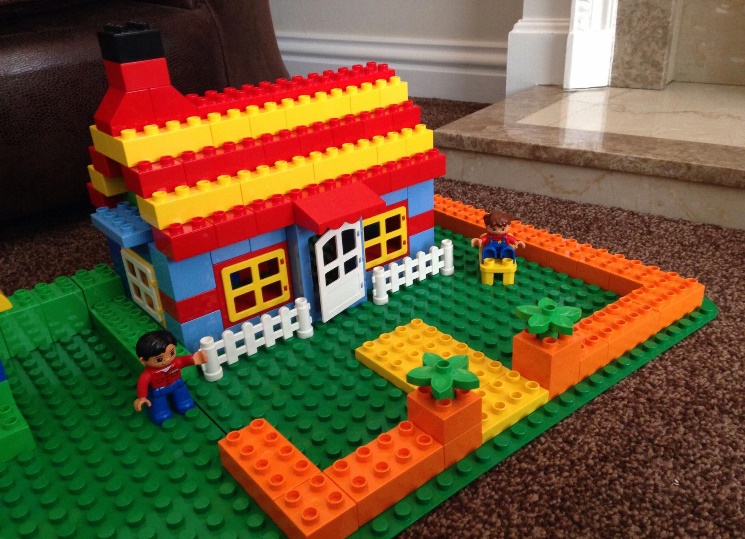 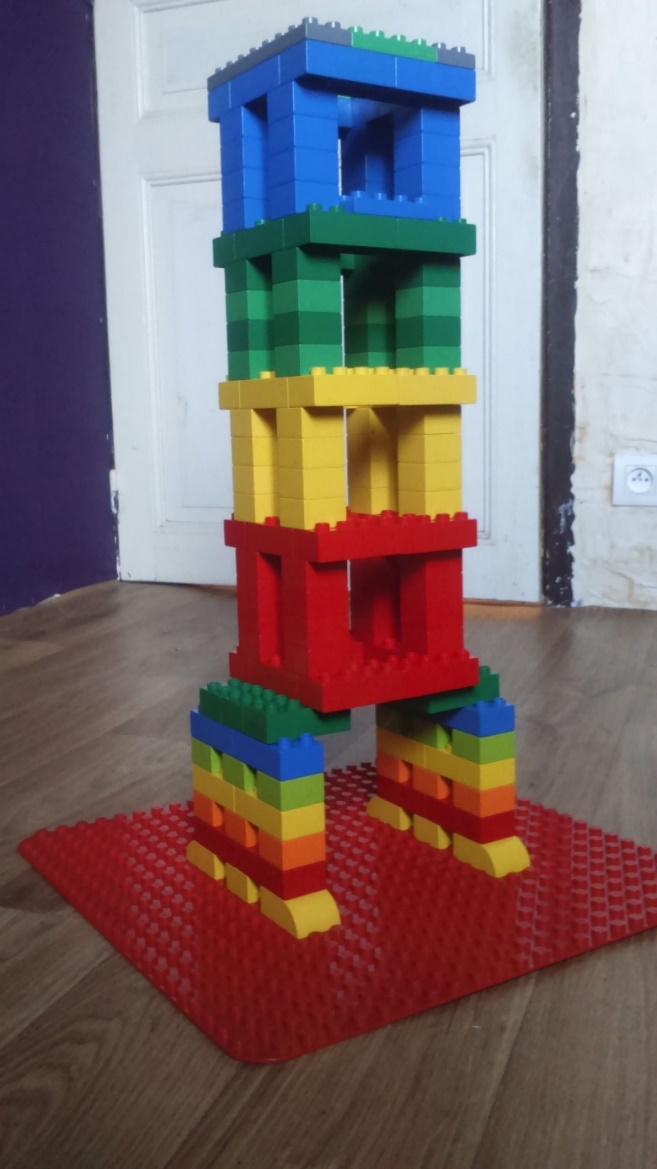 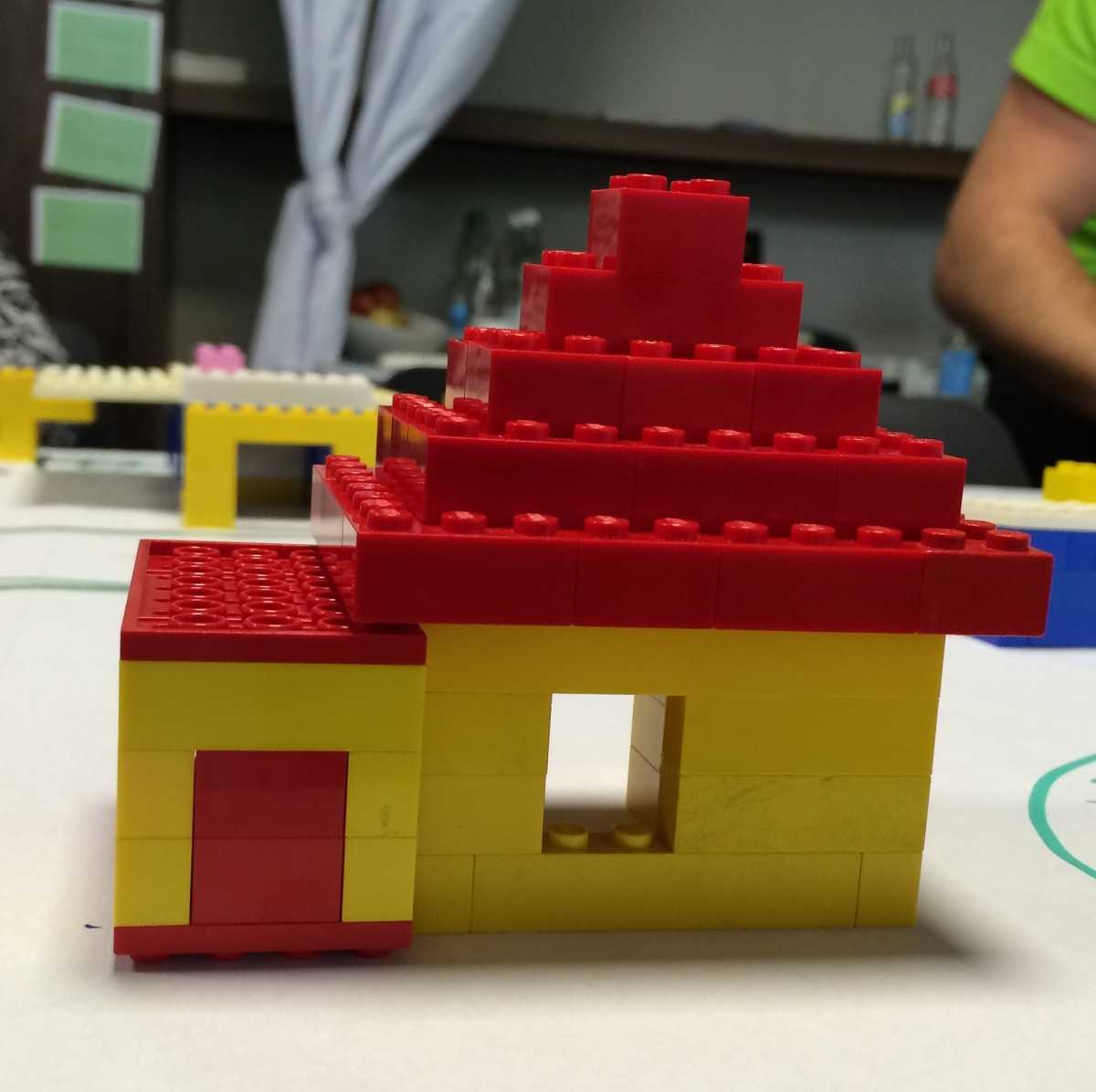 «Если положить криво первый кирпич, то хоть до созвездия Плеяд выводи стену – будет кривая»
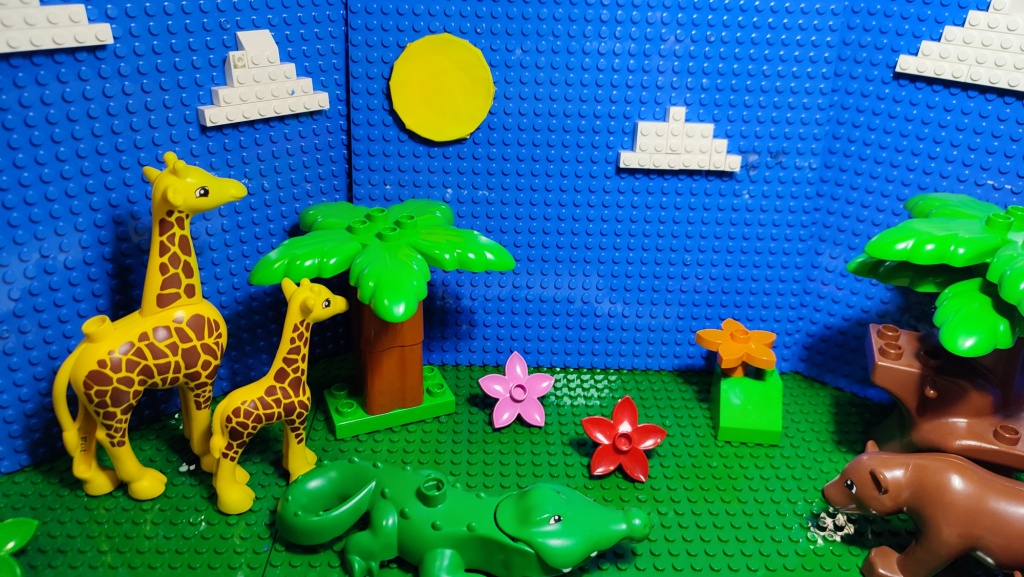 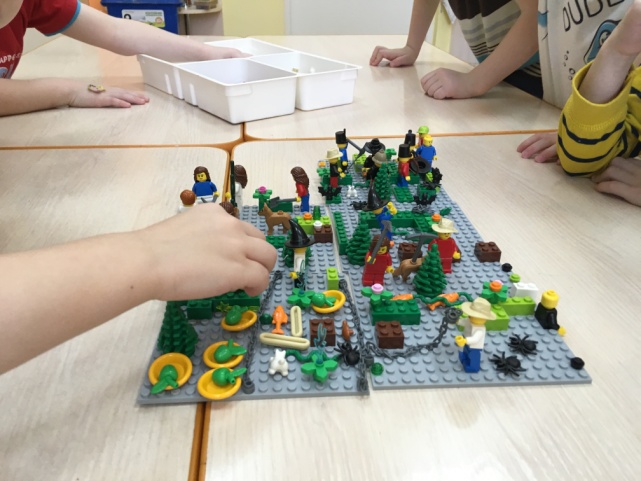 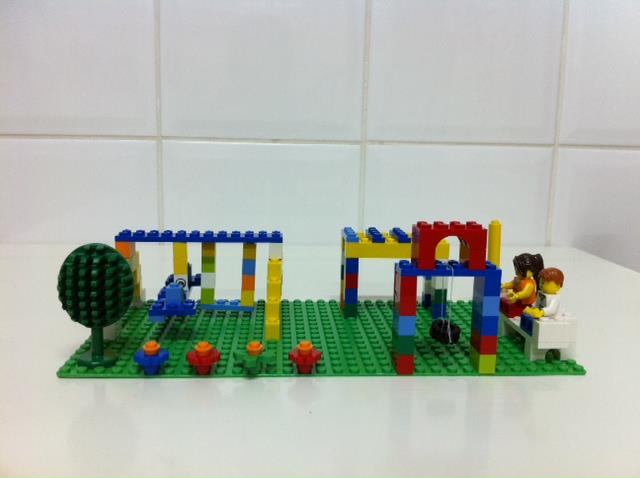 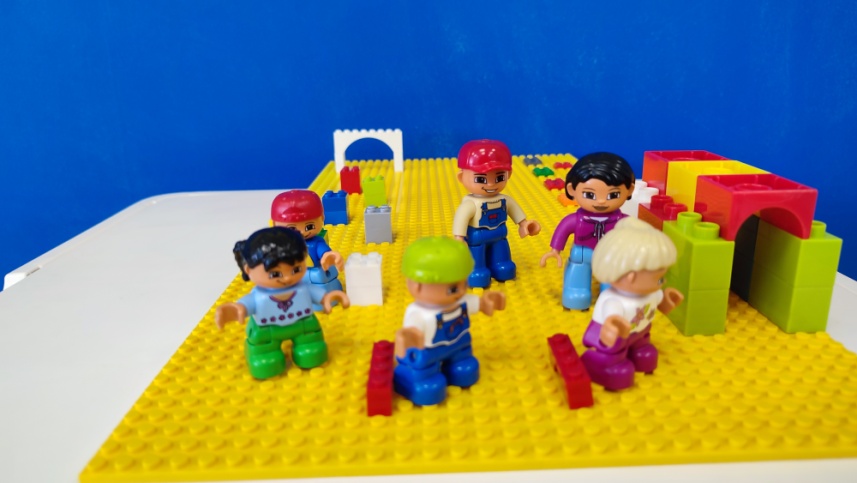 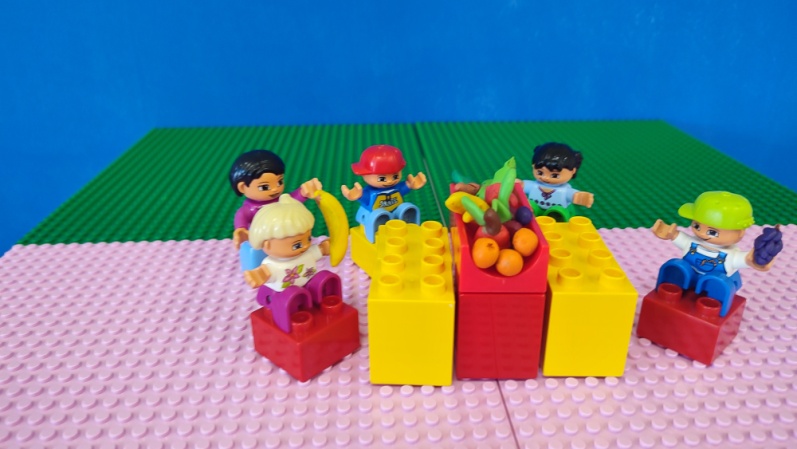 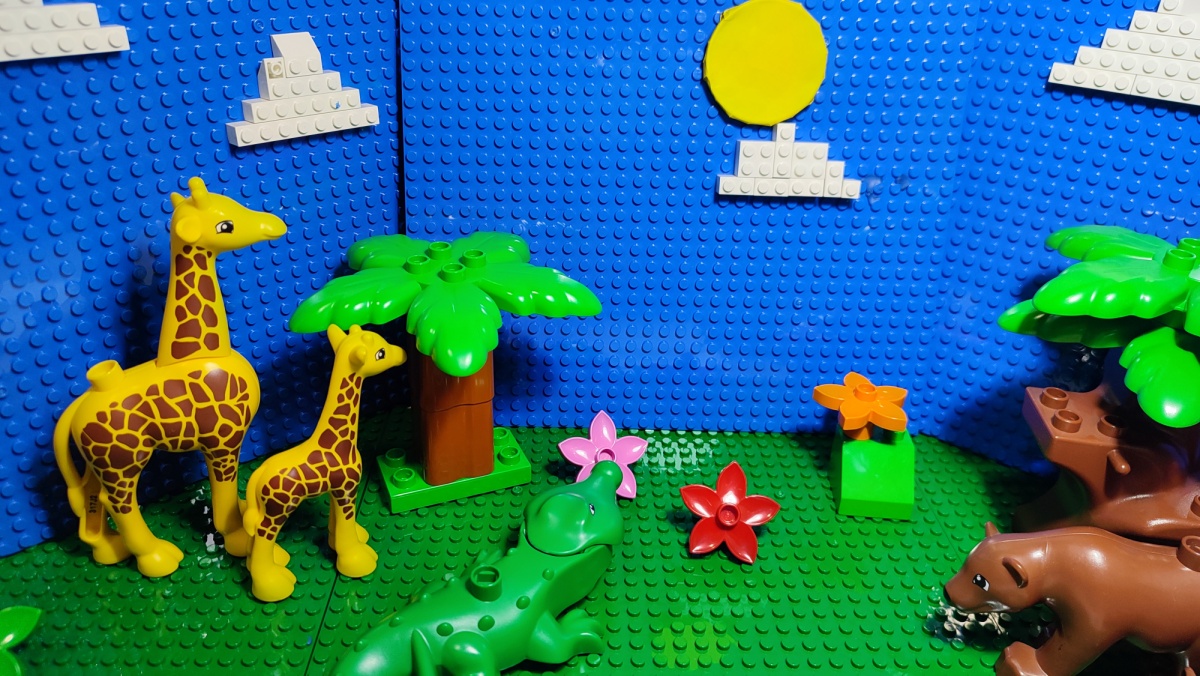 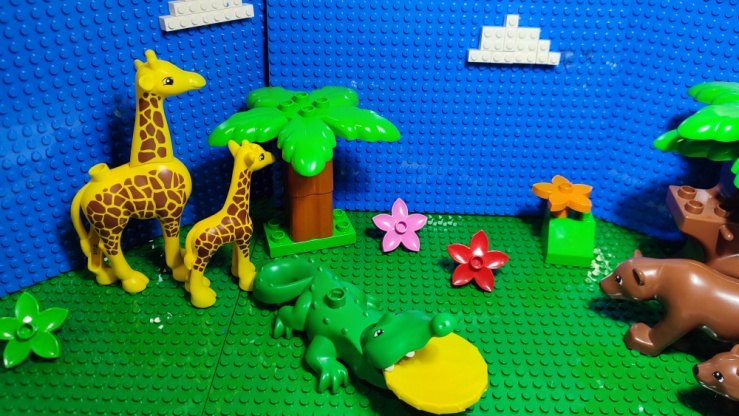 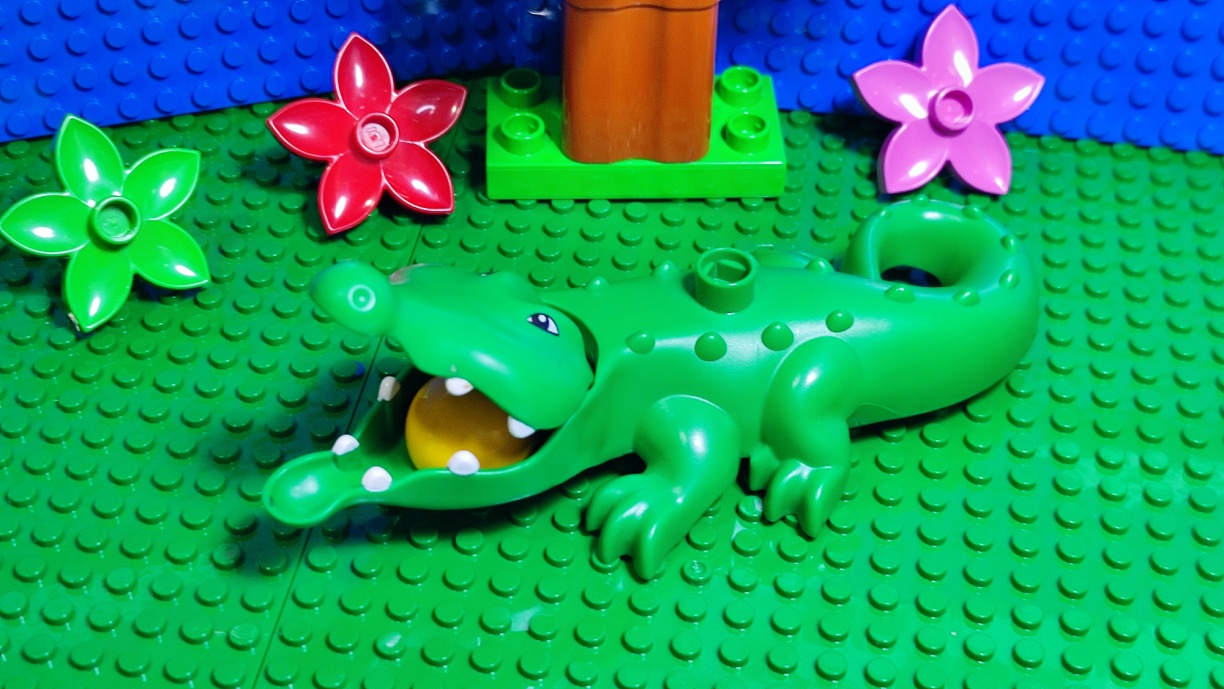 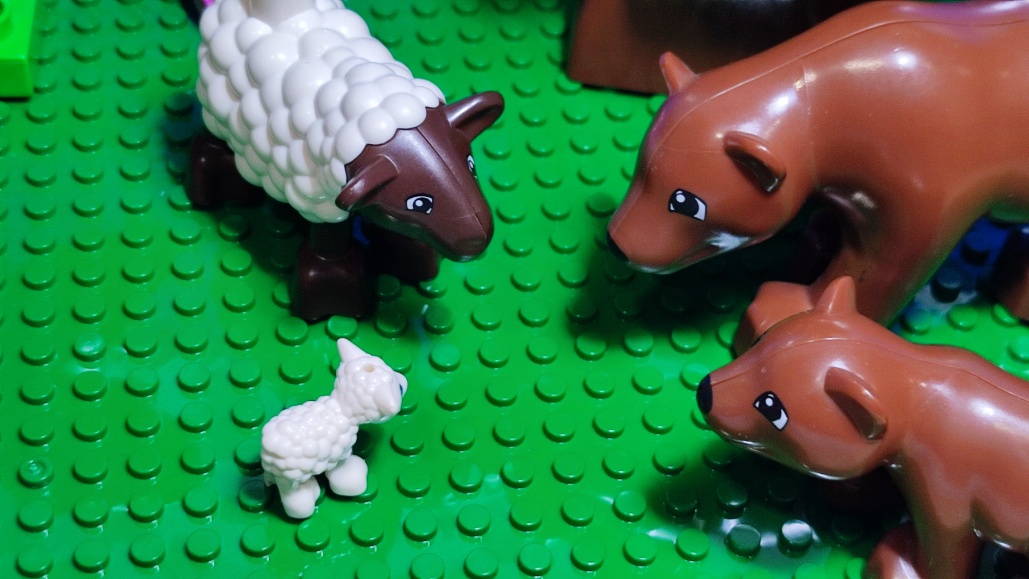 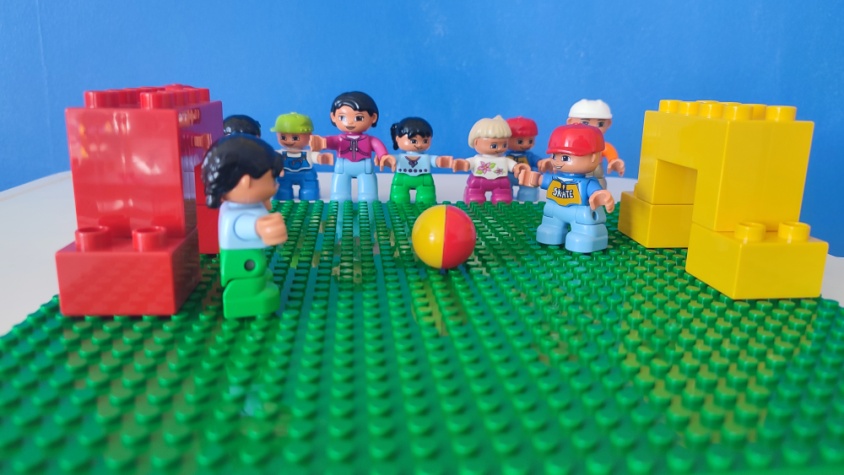 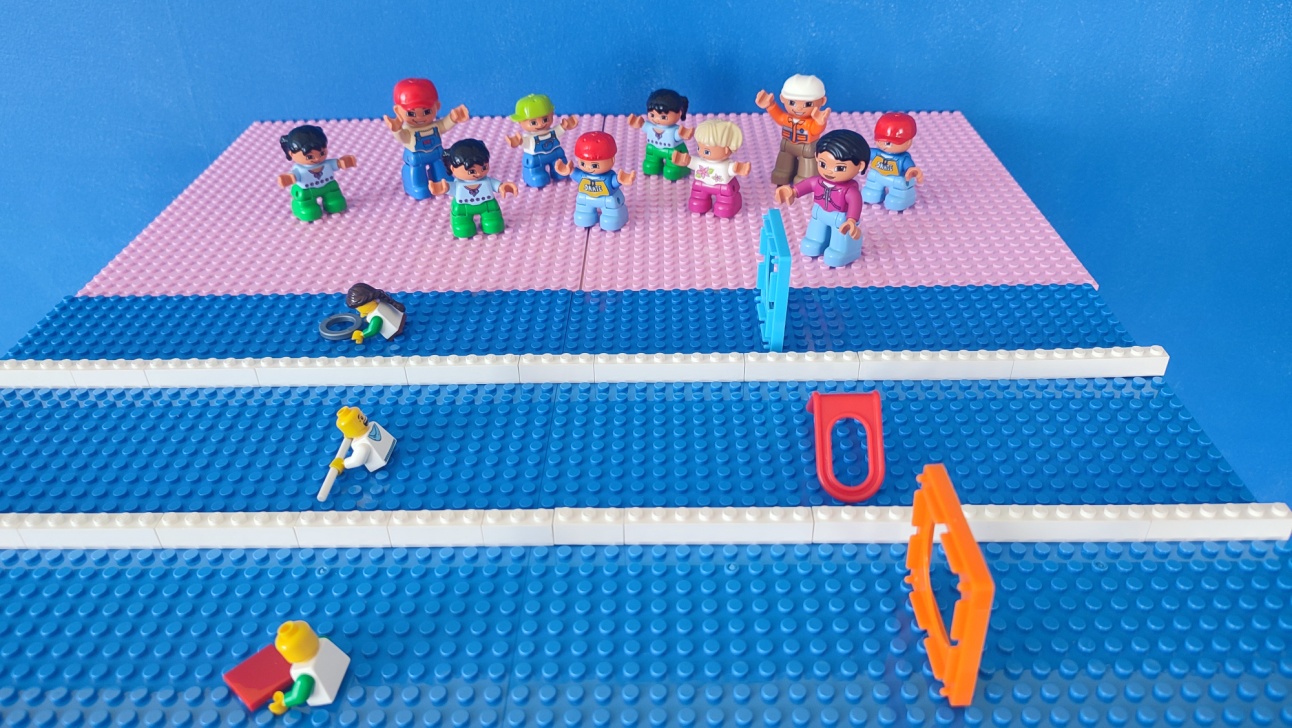 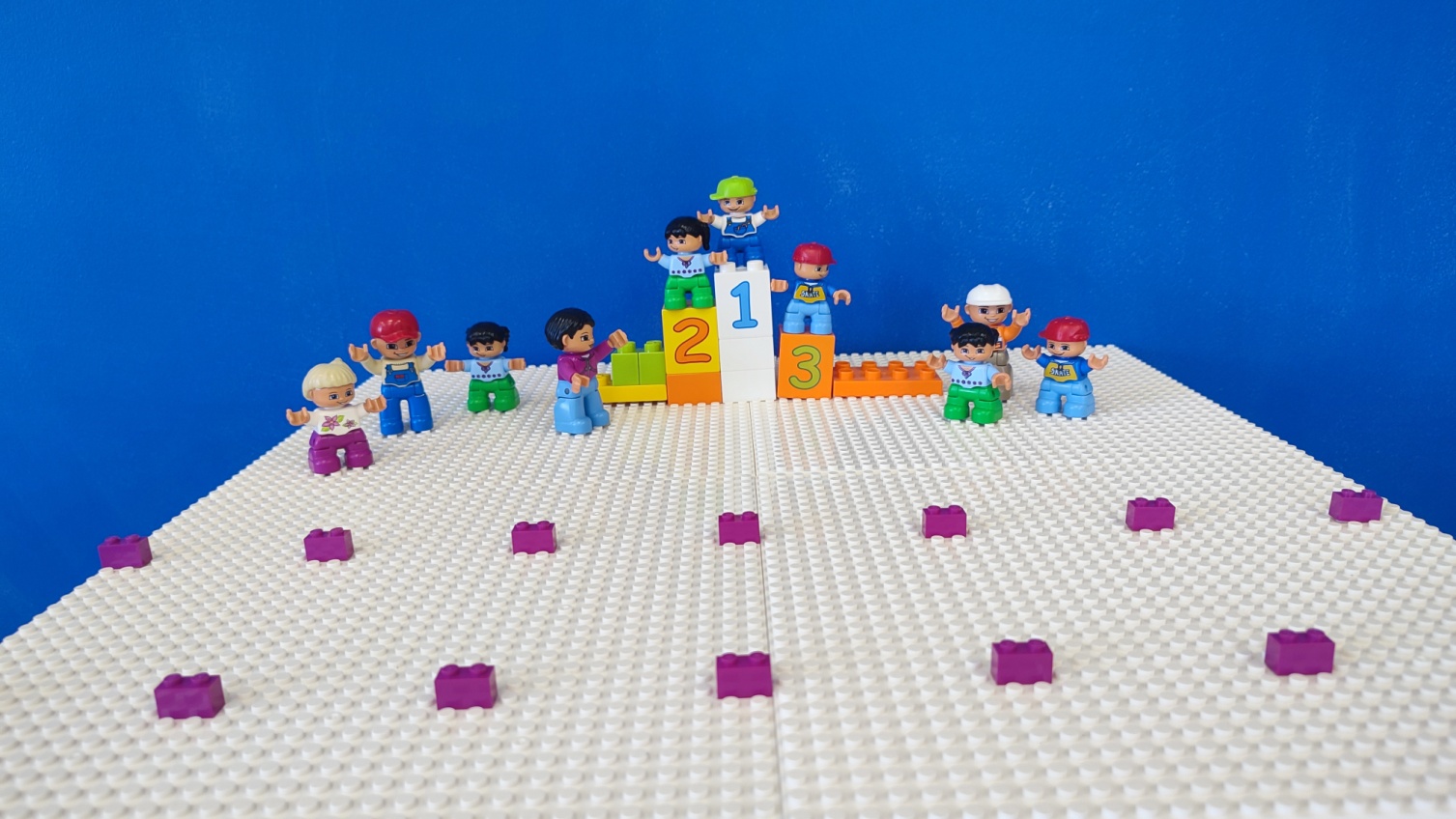 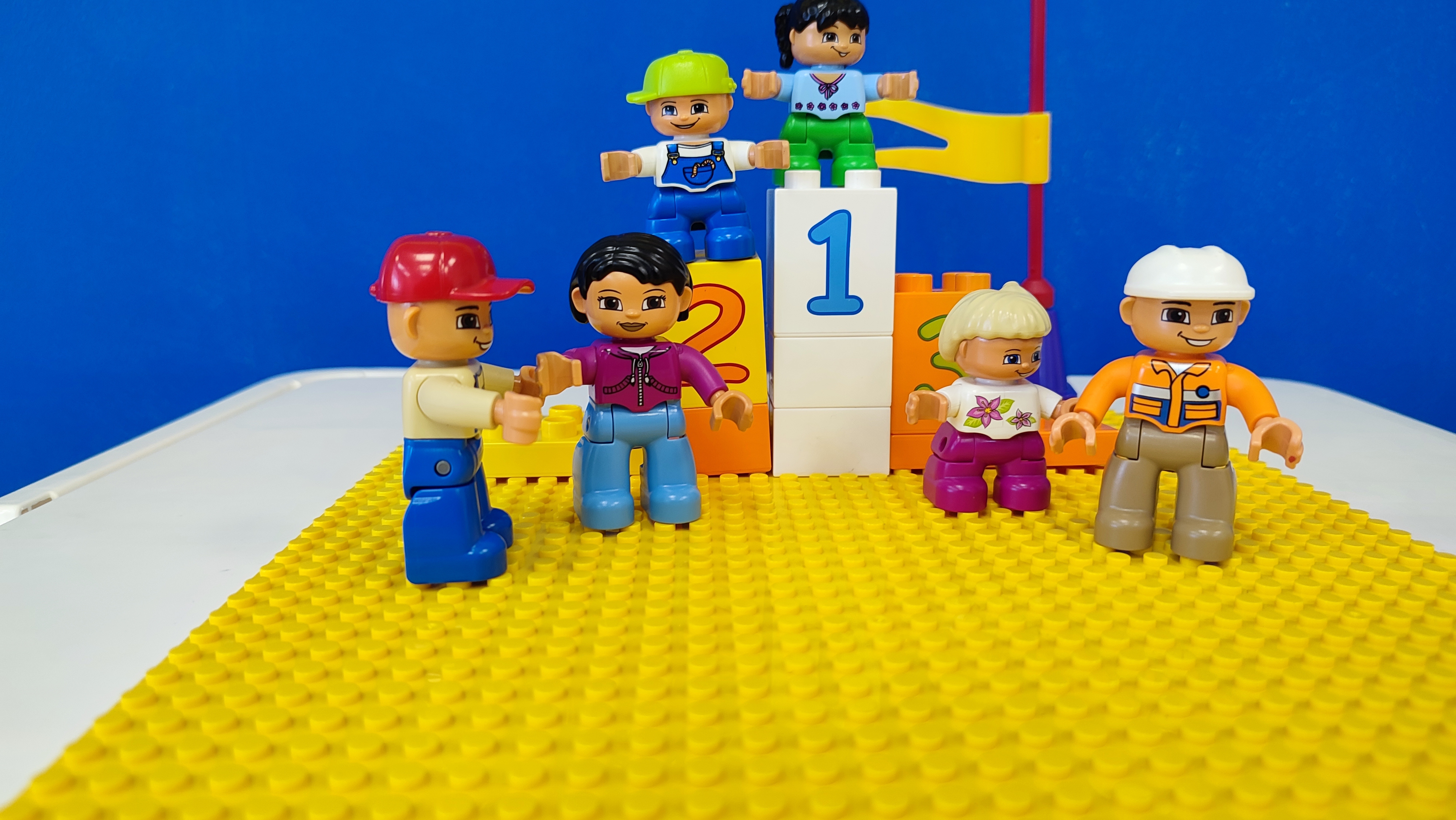 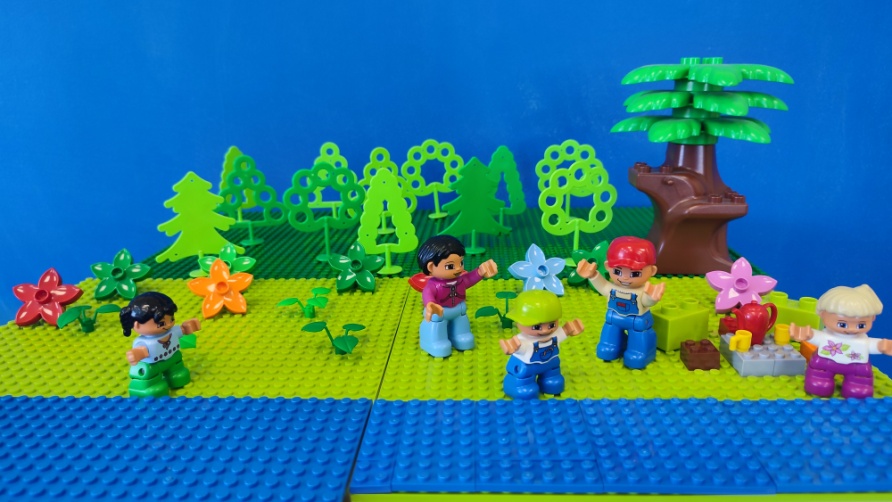 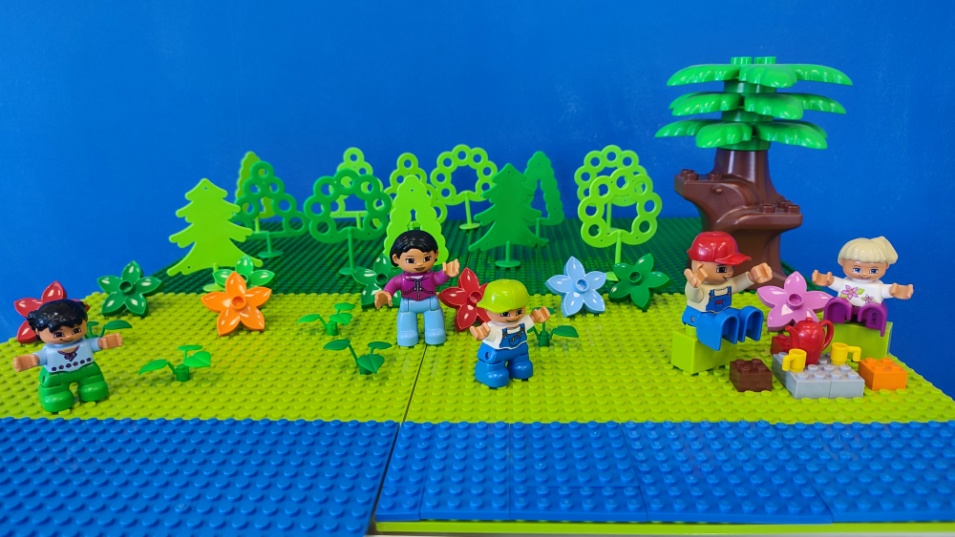 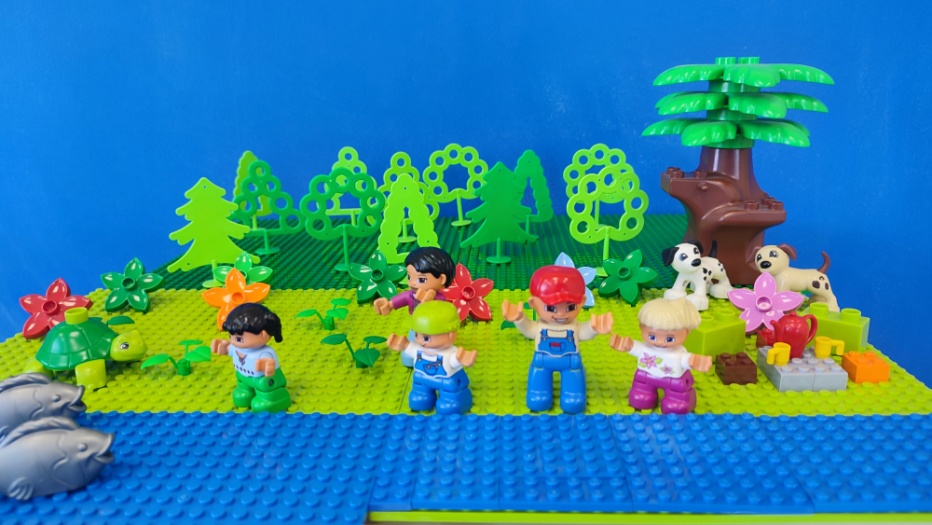 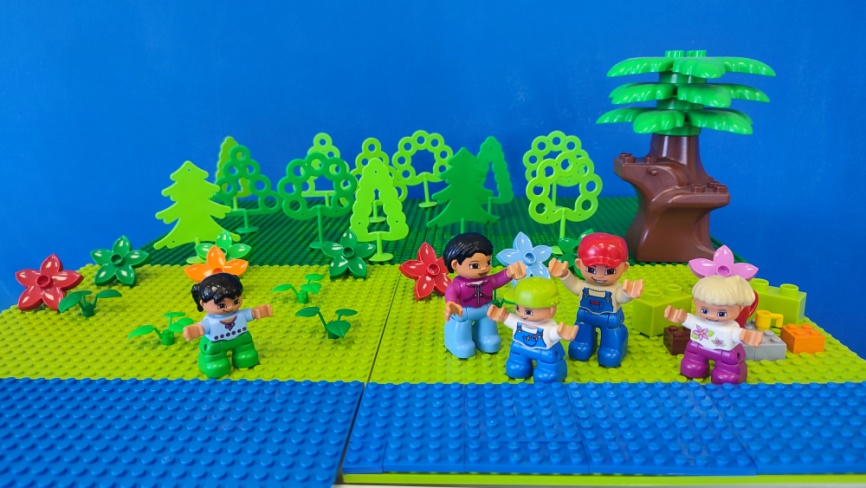 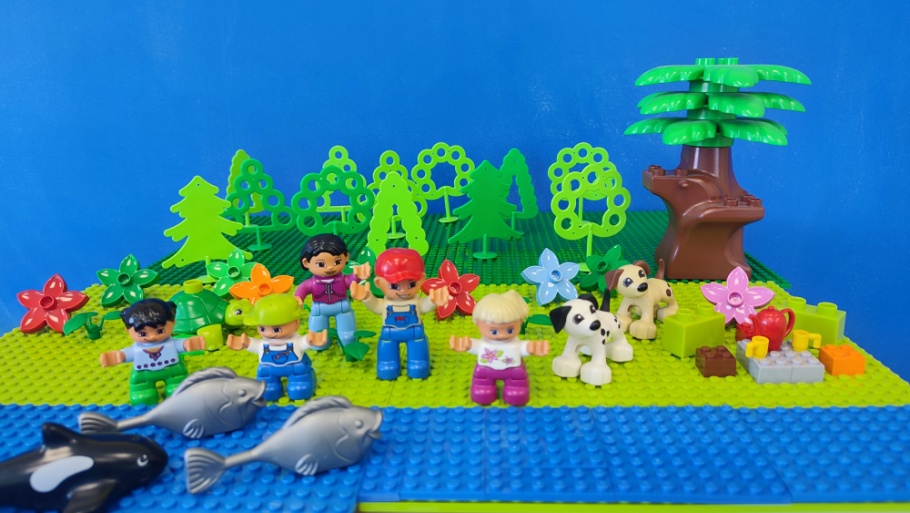 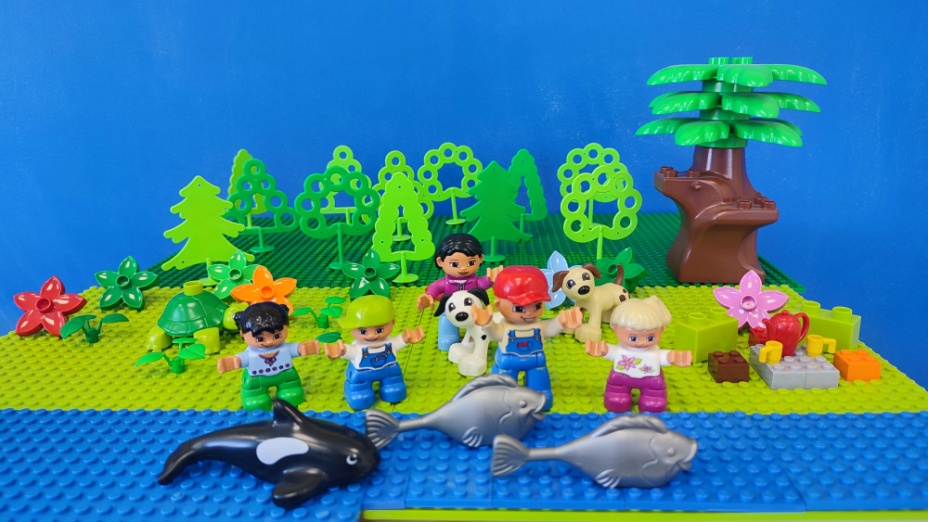 «Дети должны жить в мире красоты, игры, сказки, музыки, рисунка, фантазии, творчества. Этот мир должен окружать ребёнка и тогда, когда мы хотим научить его читать и писать. Да, от того, как будет чувствовать себя ребёнок, поднимаясь на первую ступеньку лестницы познания, что он будет переживать, зависит весь его дальнейший путь к знаниям.»
Спасибо за внимание